Let’s Get Healthy Sussex 2023
Let’s Get Moving Grant announcement
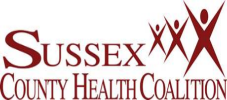 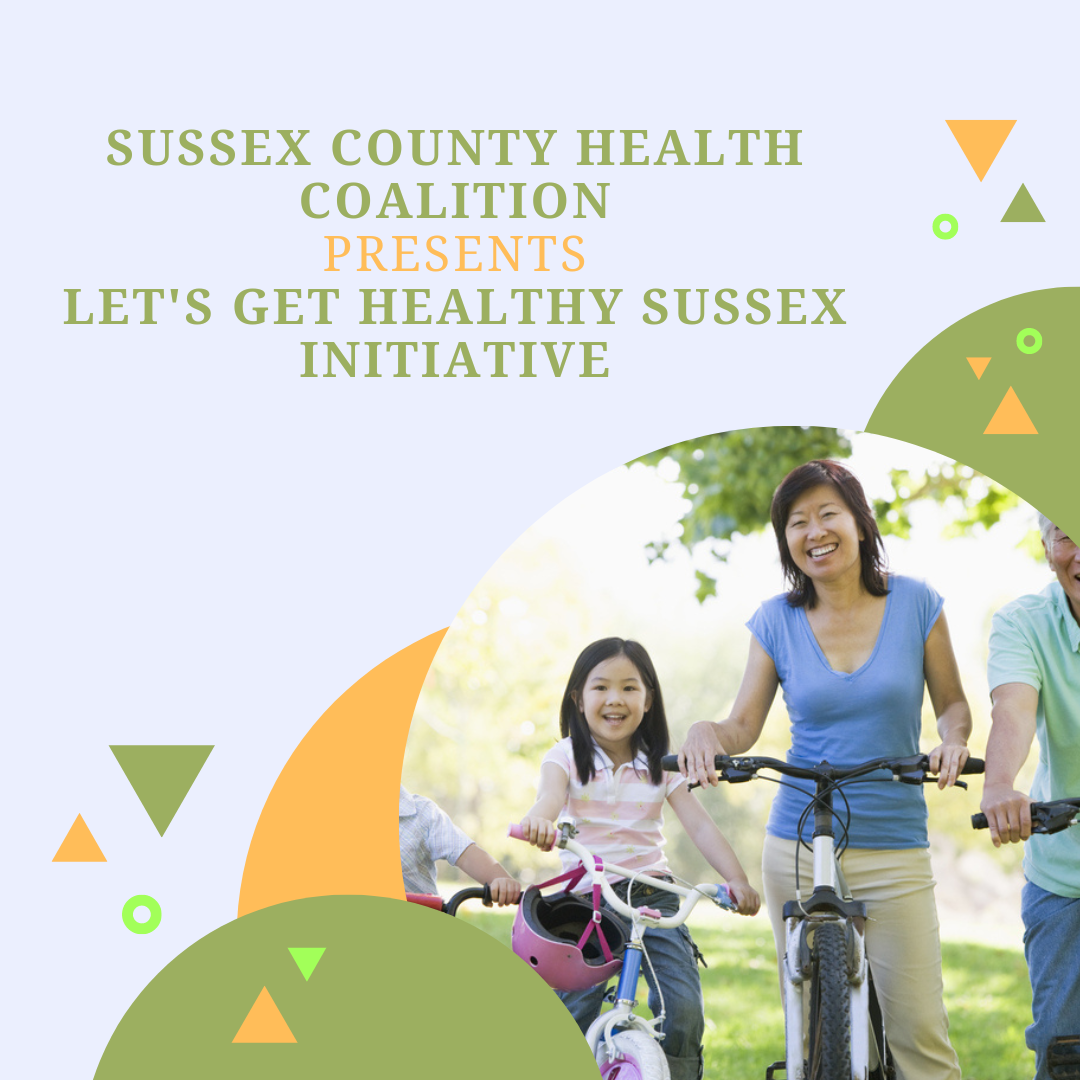 Presented by:
Crystal Timmons-Bryant 
& Peggy Geisler
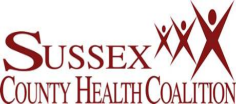 objectives
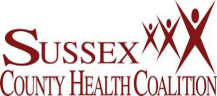 Requirement
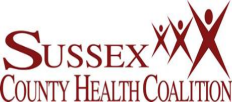 How to apply?
Visit www.sussexcoalition.org
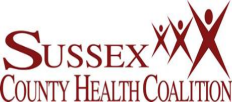 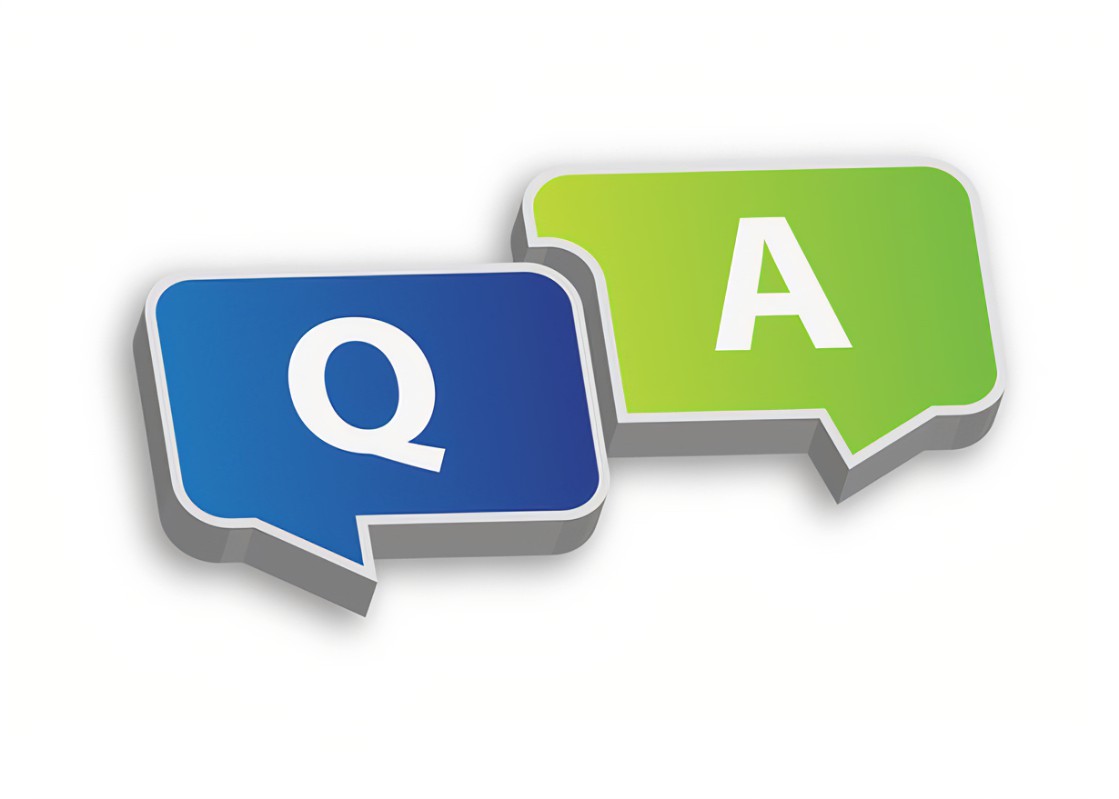 Q&A
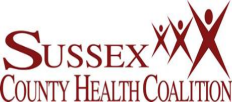